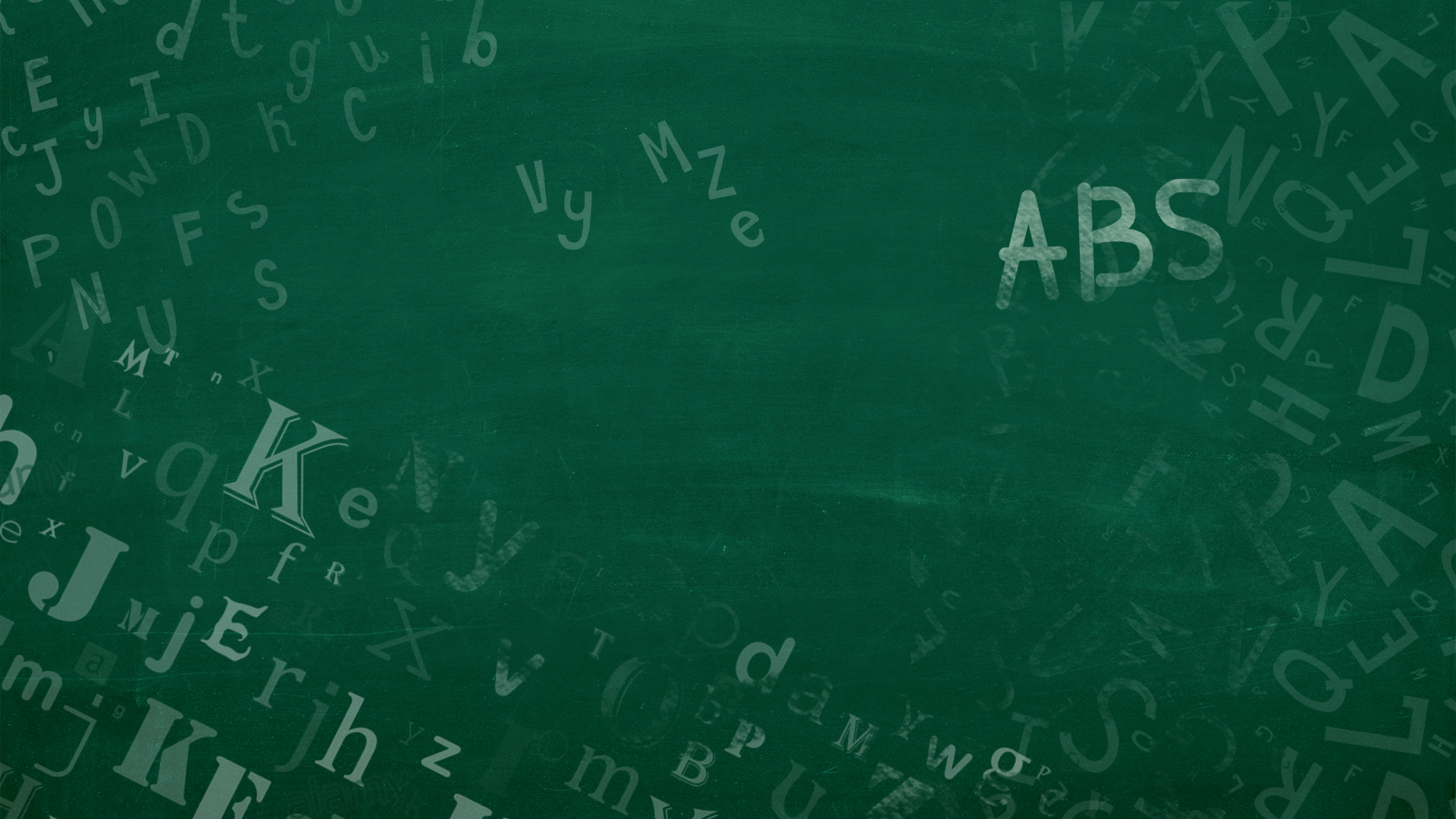 Macbeth
By William Shakespeare
Grades 10-12
Agenda
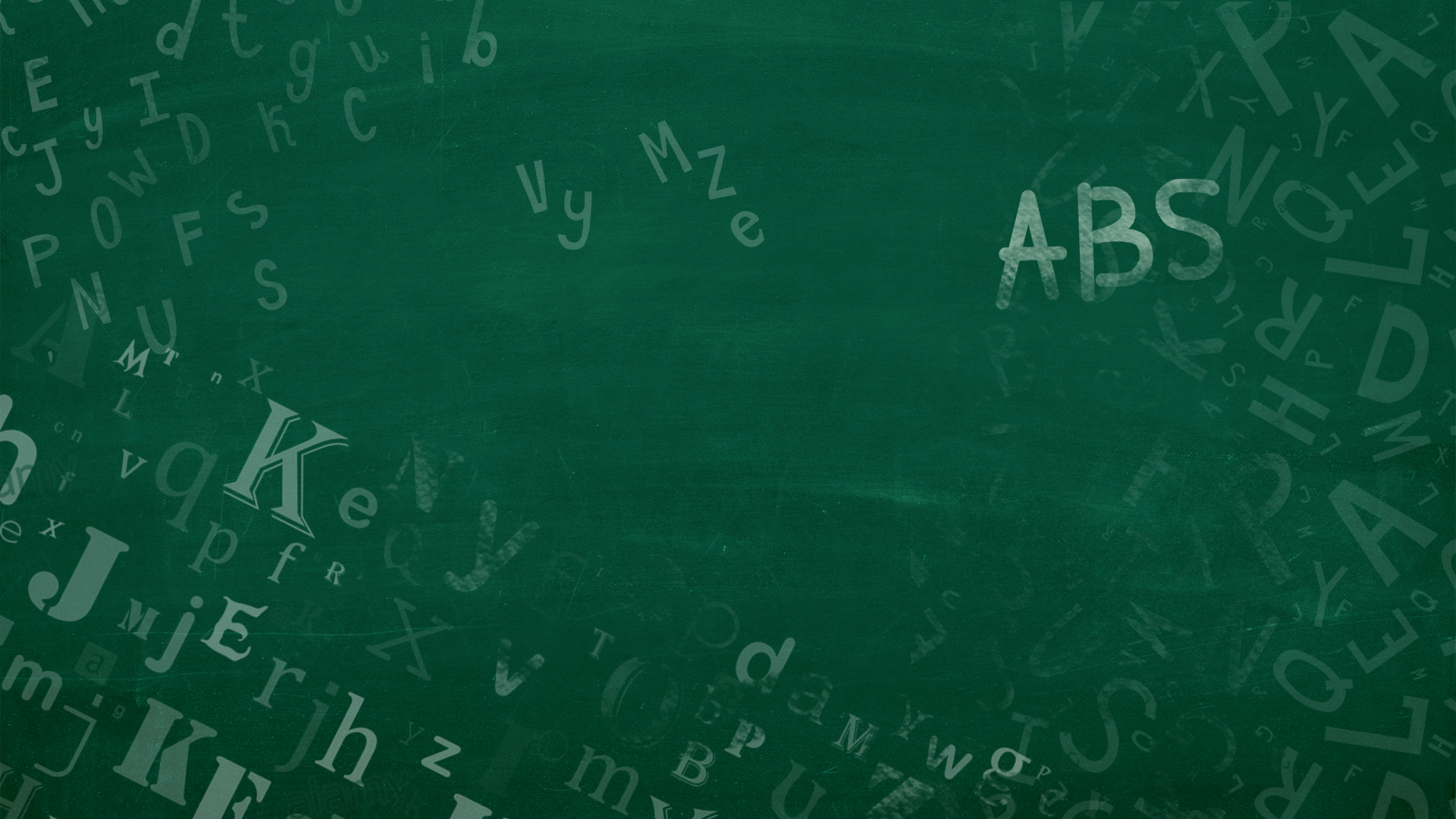 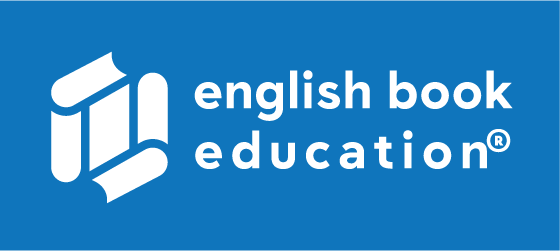 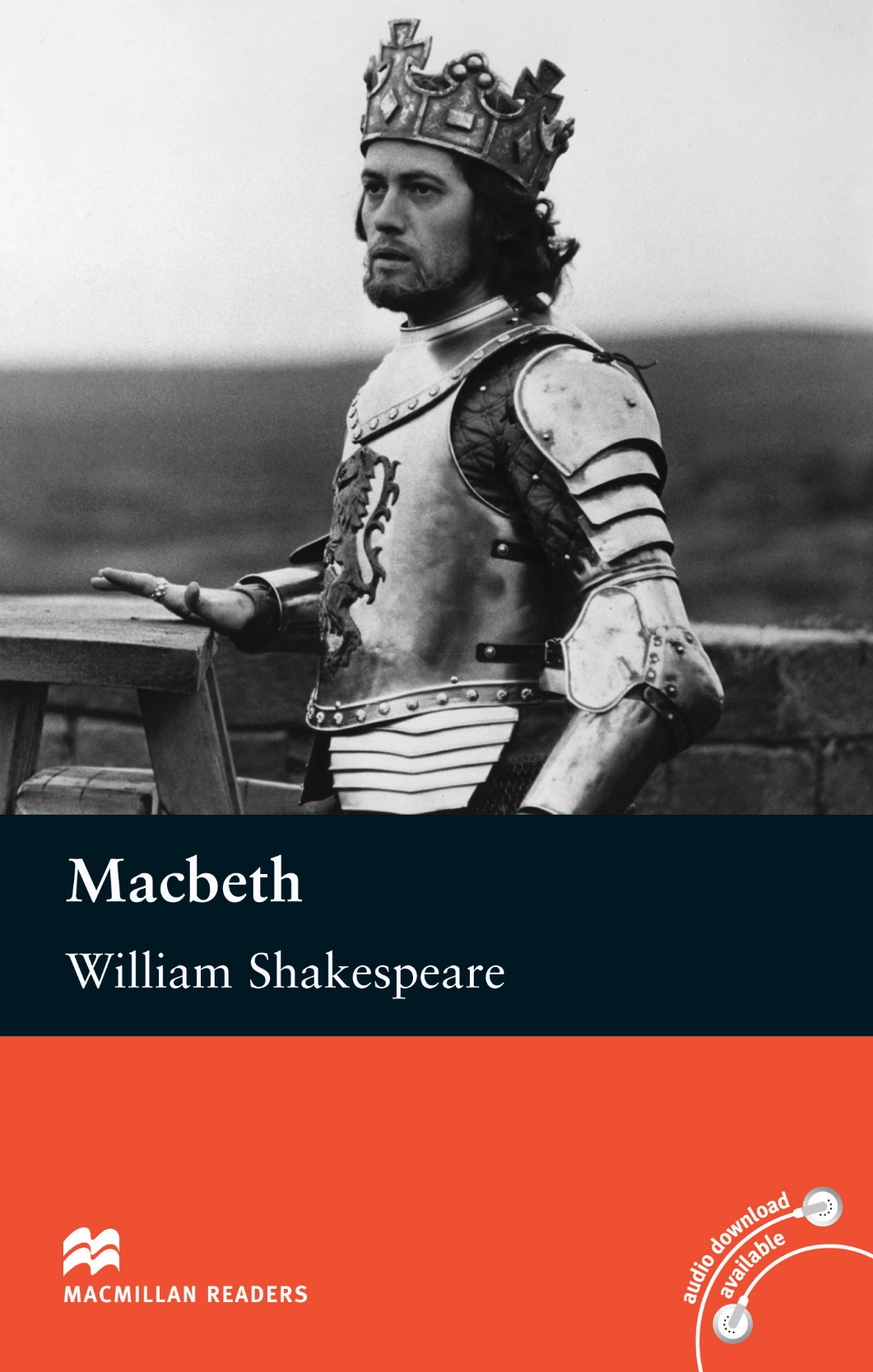 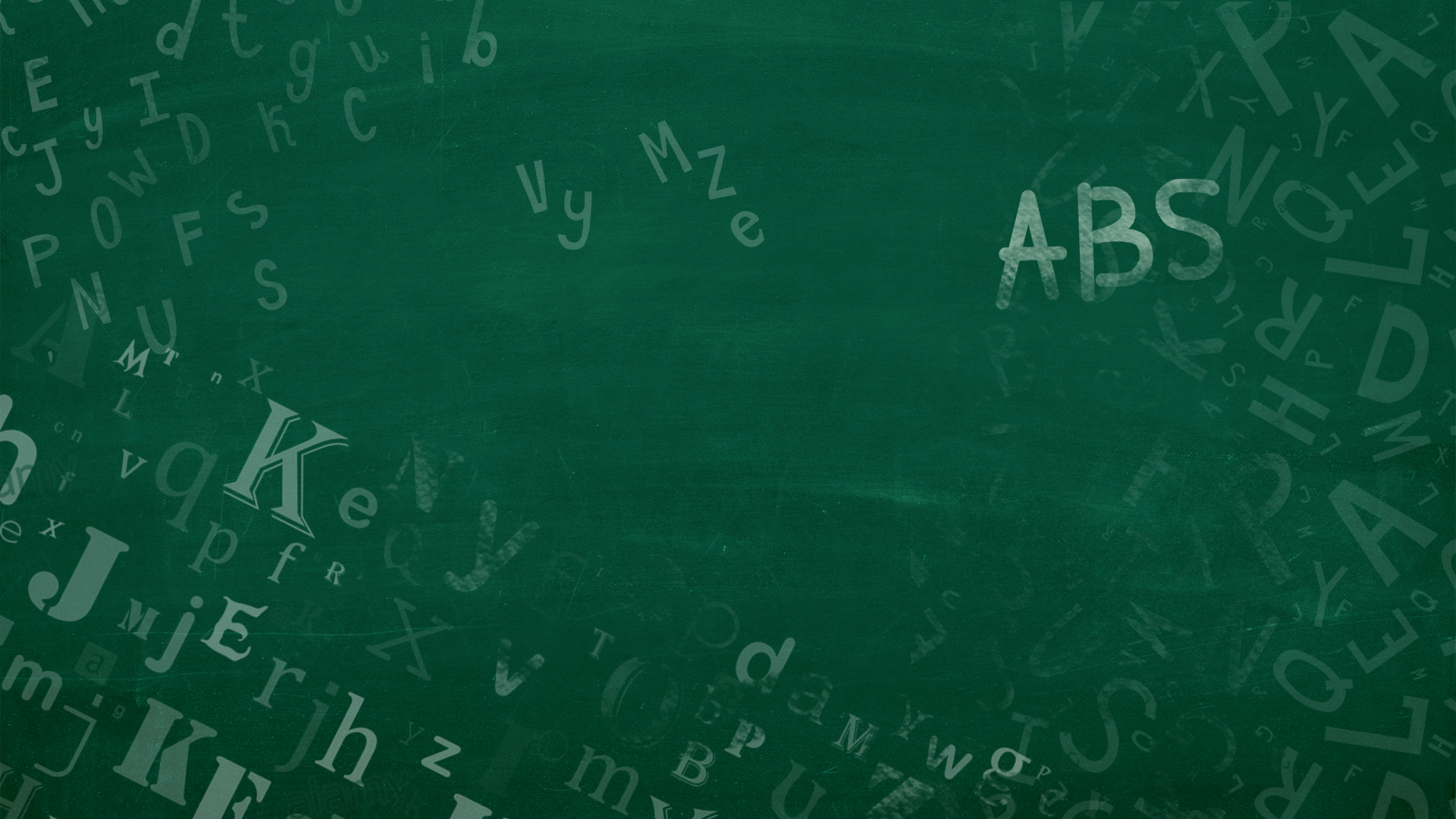 prophecy 
(n.)
to foretell (v.)
ambition (n.)
To predict the future
A prediction of what will happen in the future
A strong desire and determination to achieve success
supernatural (adj.)
temptation 
(n.)
Unnatural, something beyond scientific understanding
Something that attracts someone to do something wrong
ruthless (adj.)
enemy (n.)
guilt (n.)
Having no pity or compassion for others
A person who is actively opposed to or hostile towards someone
The feeling of having committed a wrongdoing
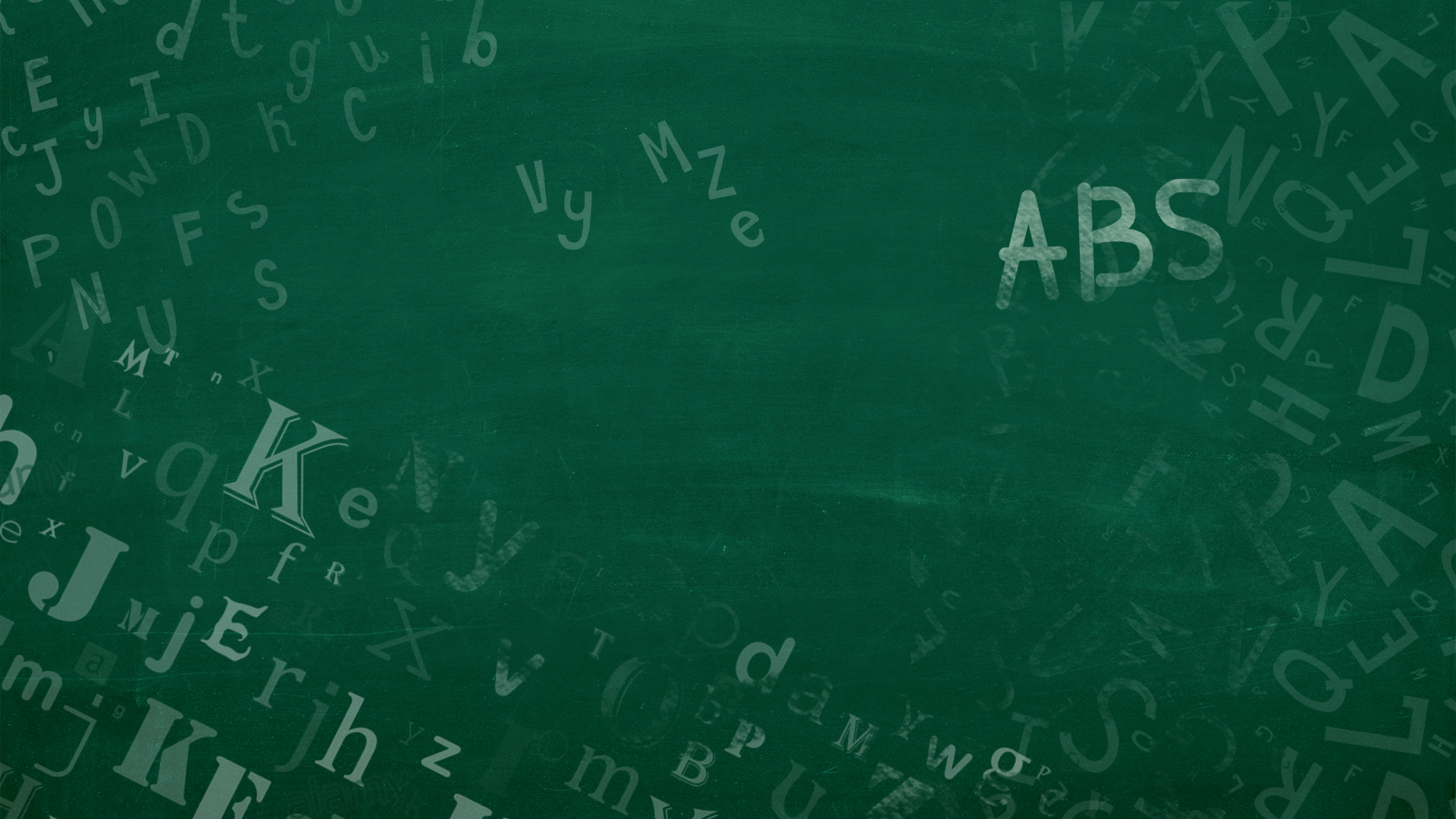 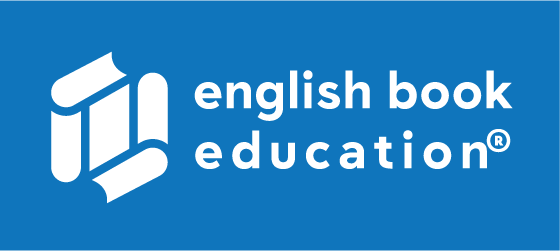 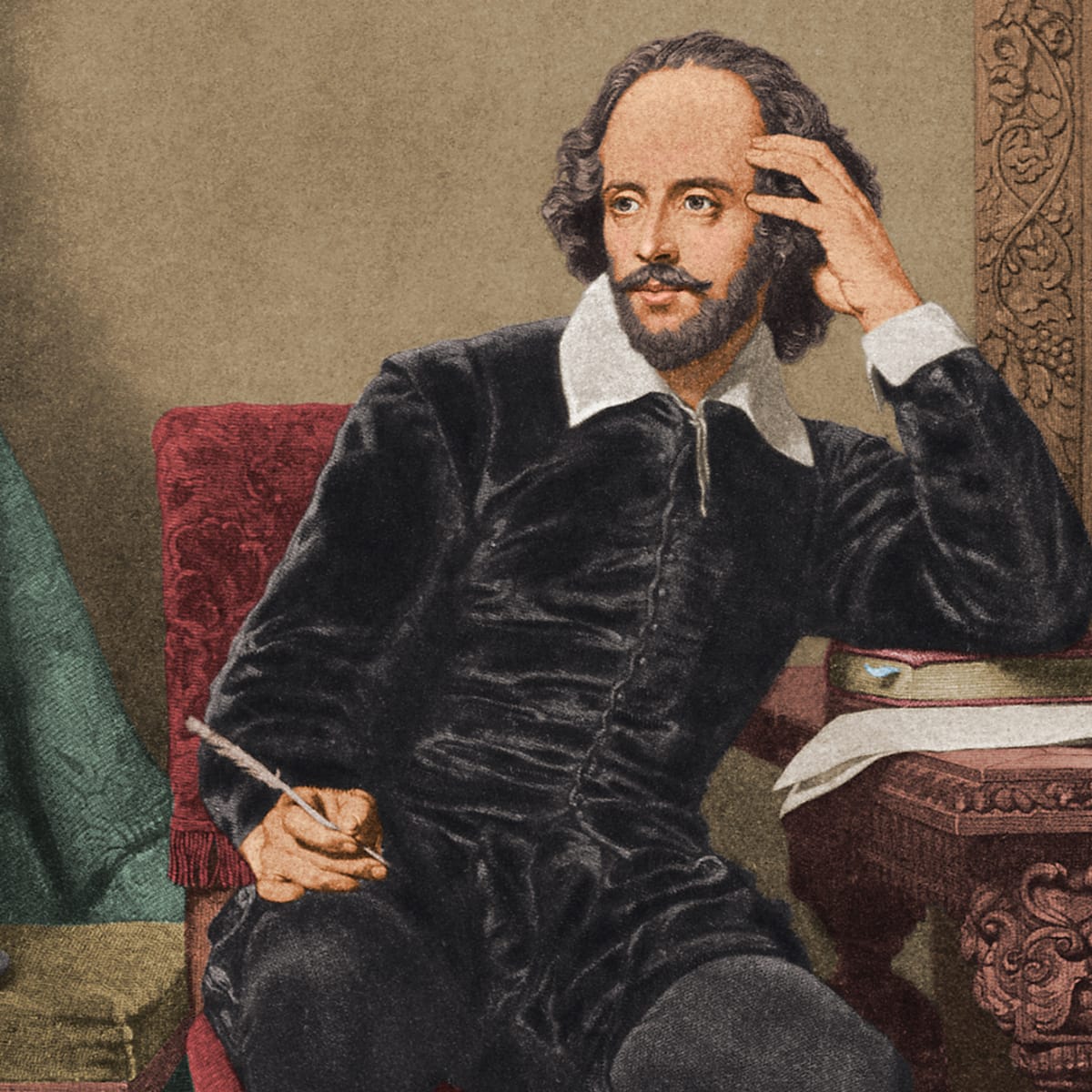 About the Author
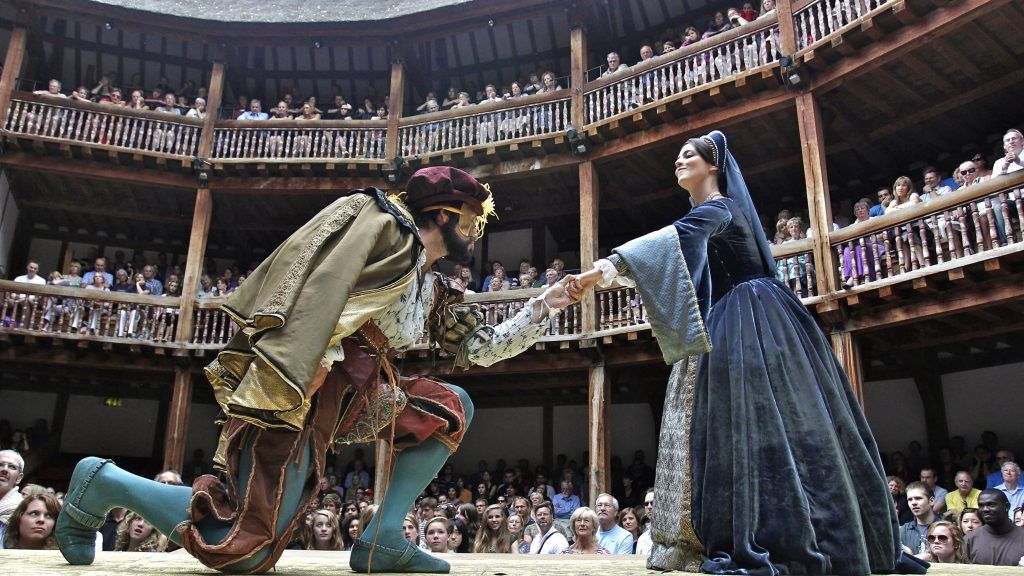 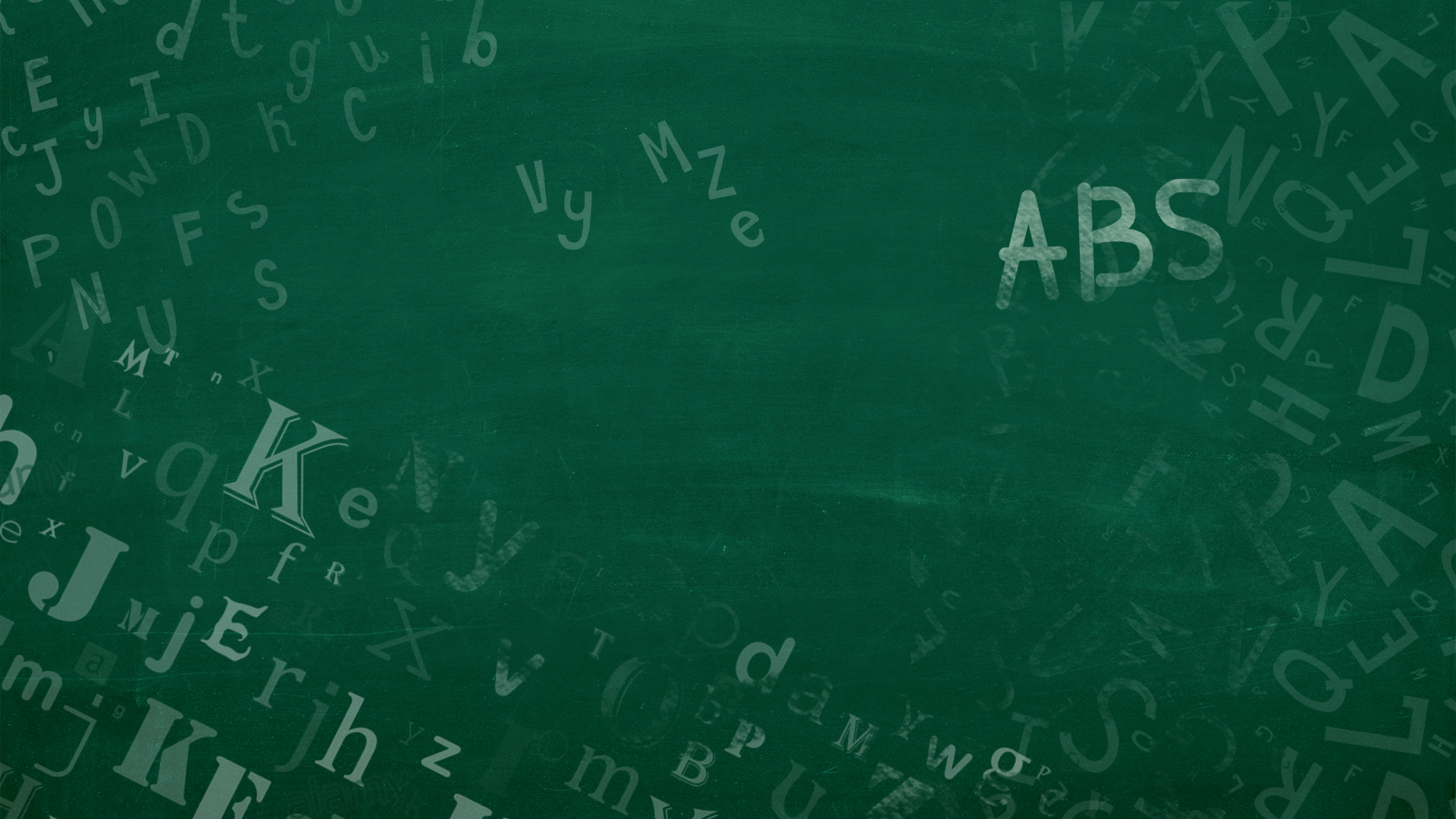 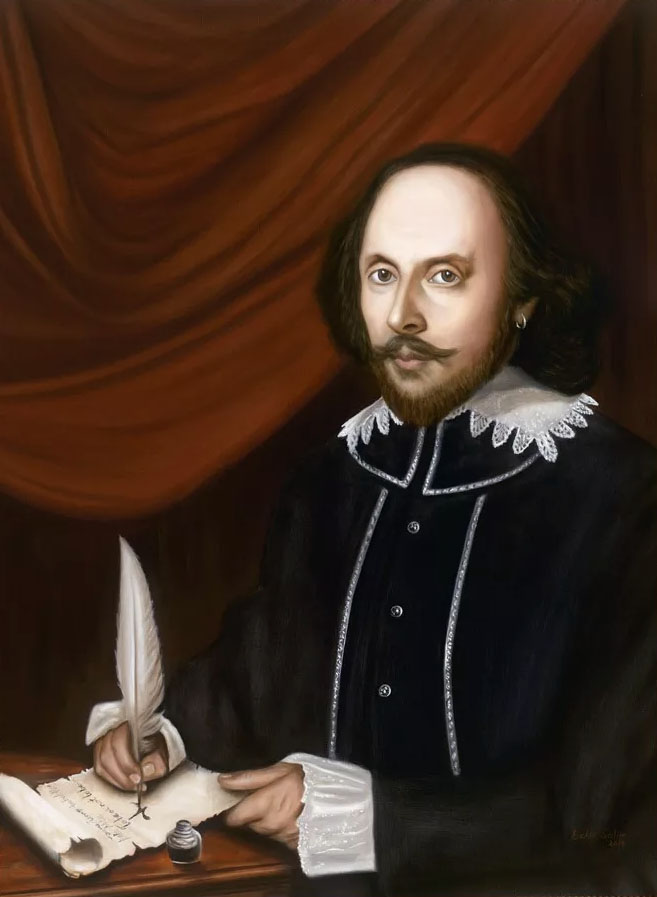 William Shakespeare
1564 – 1616
Stratford-upon-Avon, England
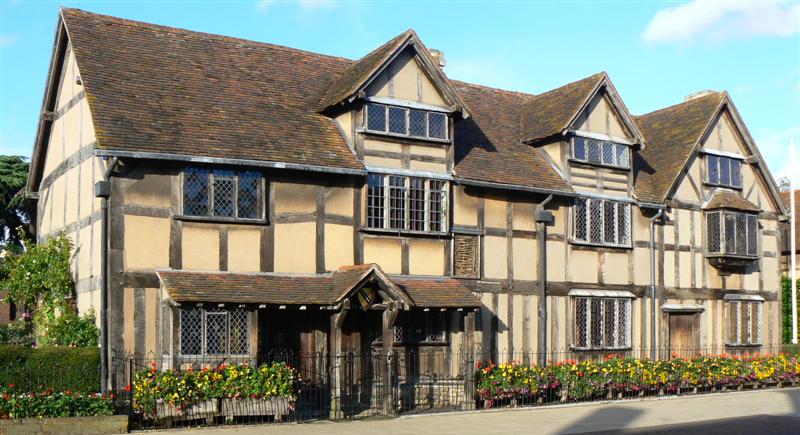 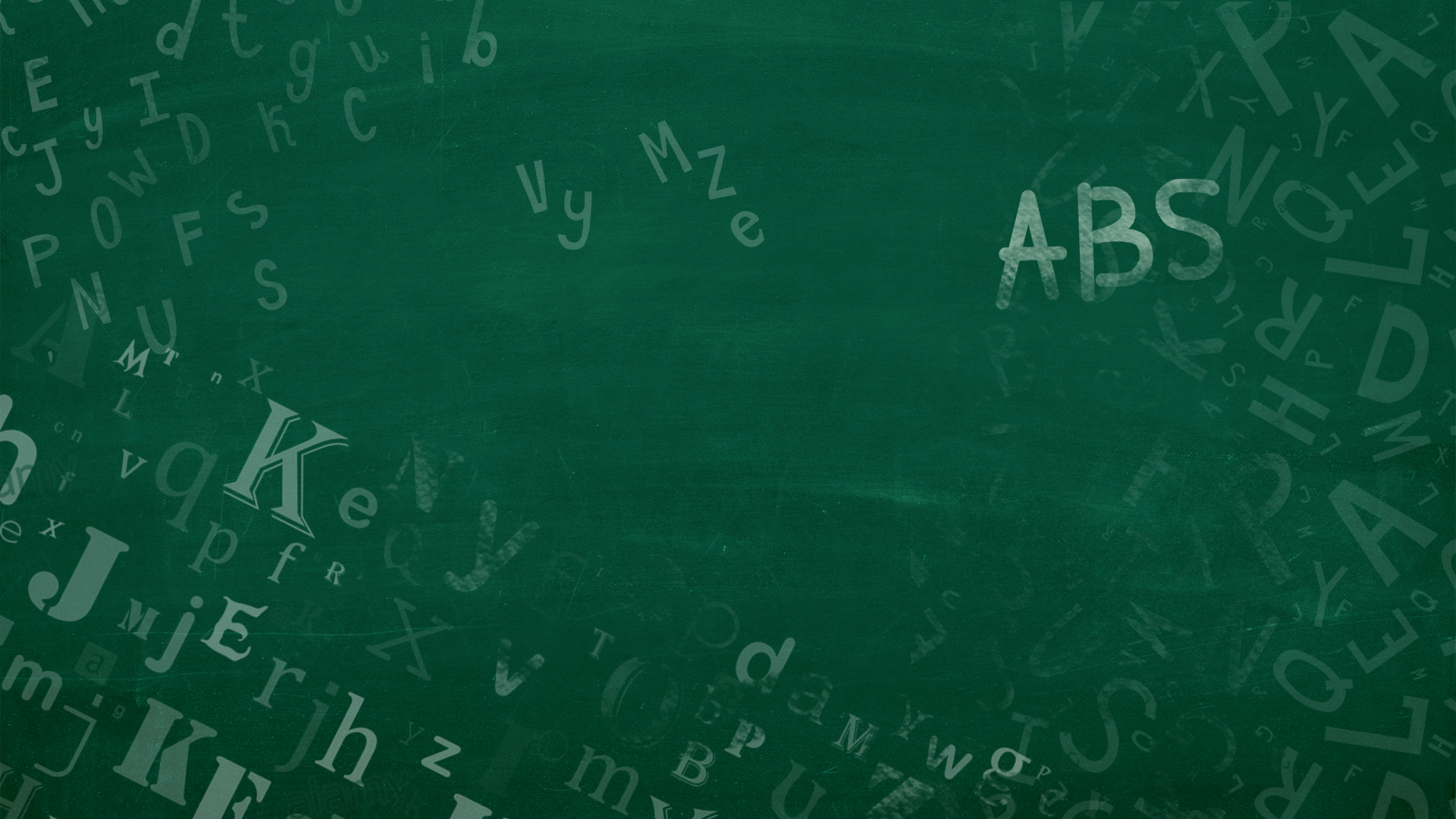 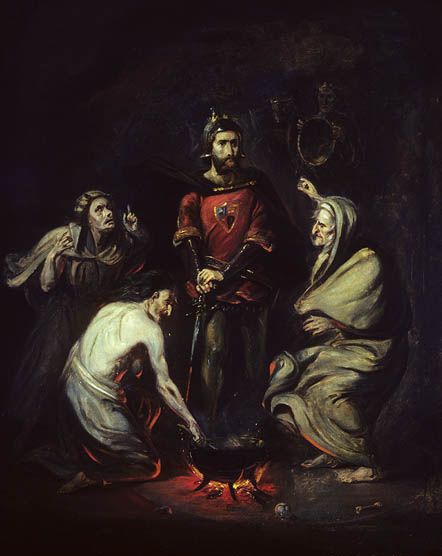 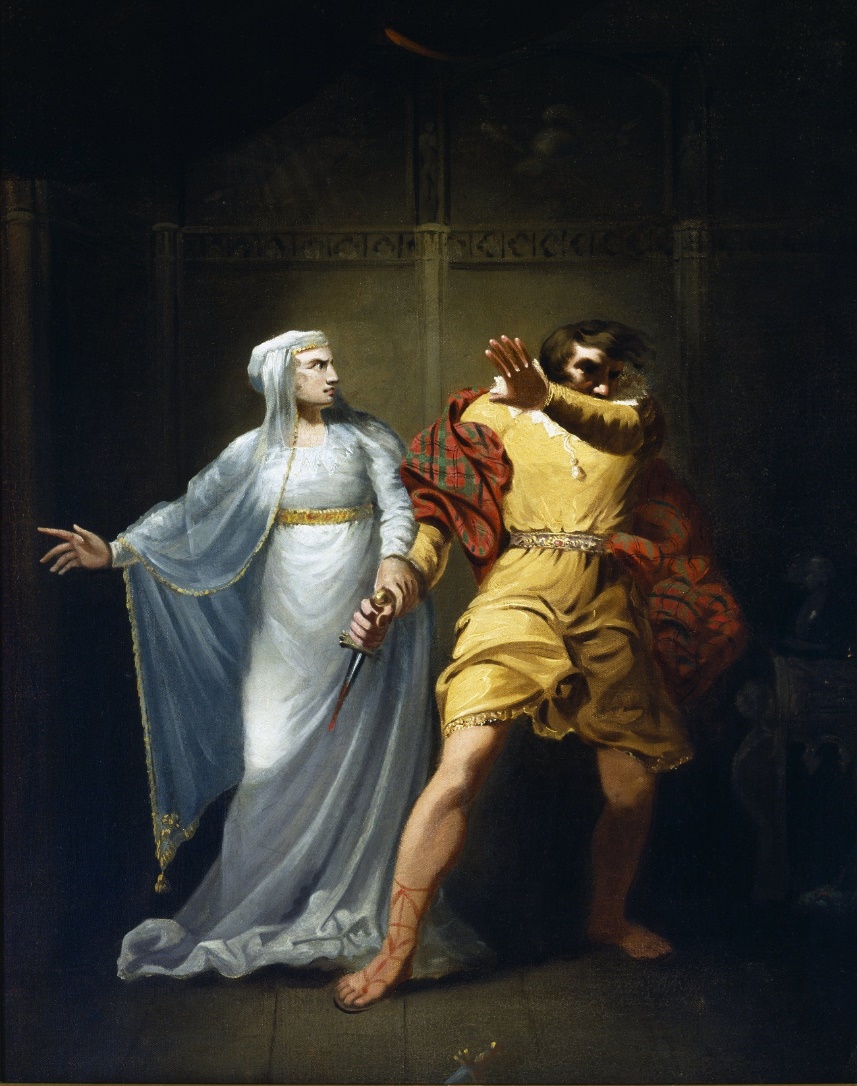 Summaryშინაარსი
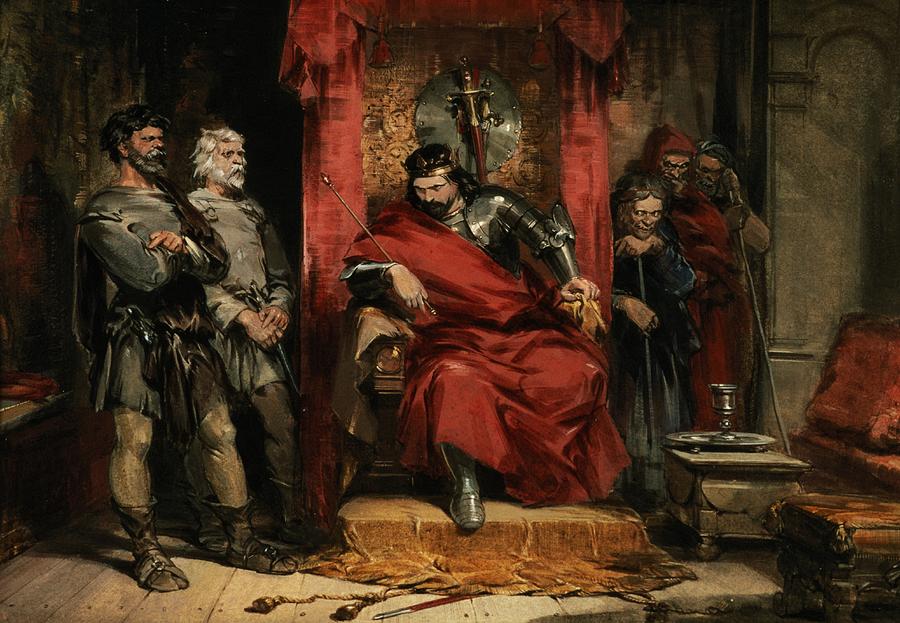 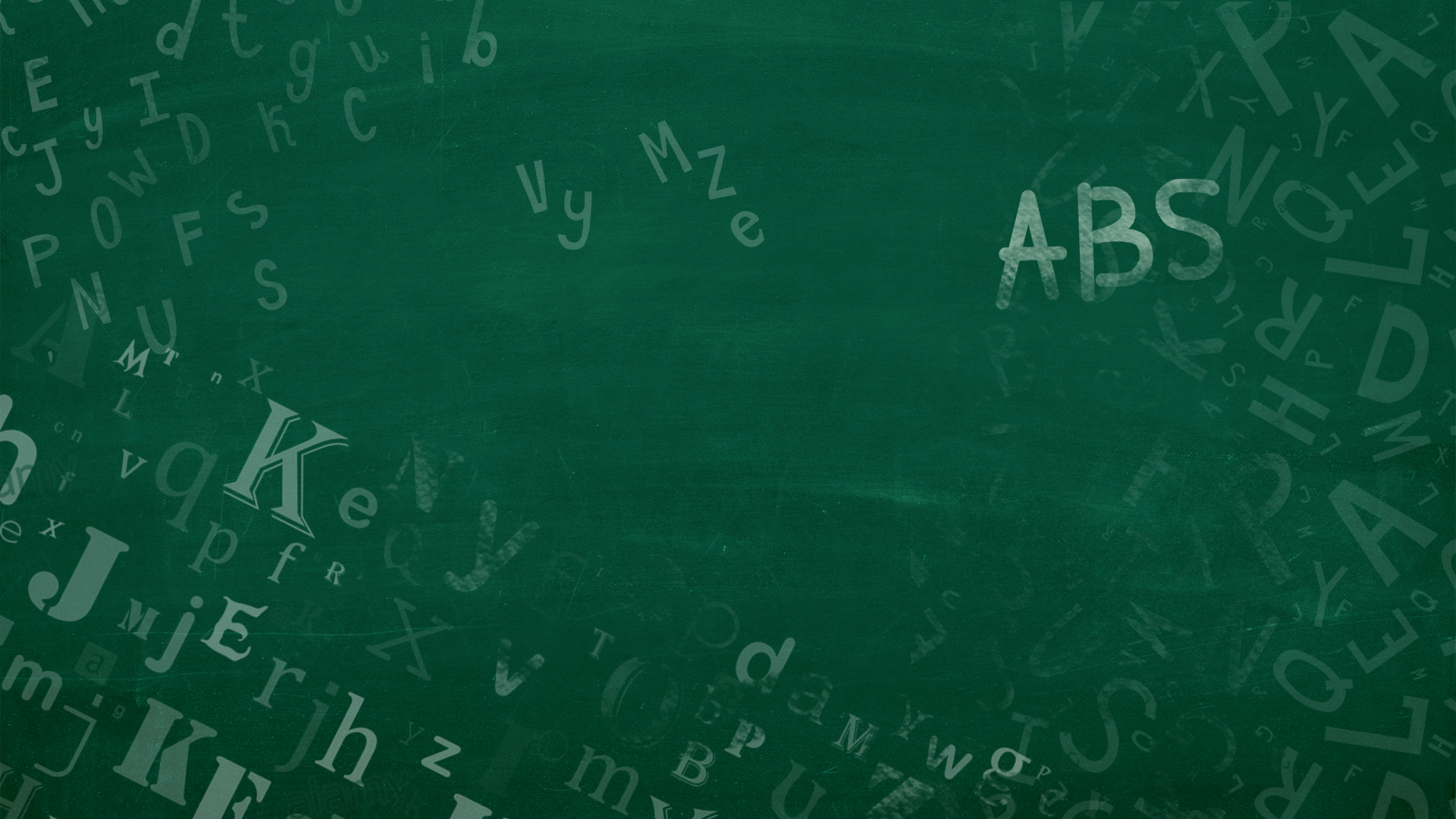 Characters
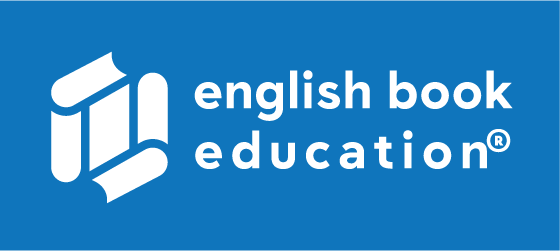 Three Witches
Lady Macbeth
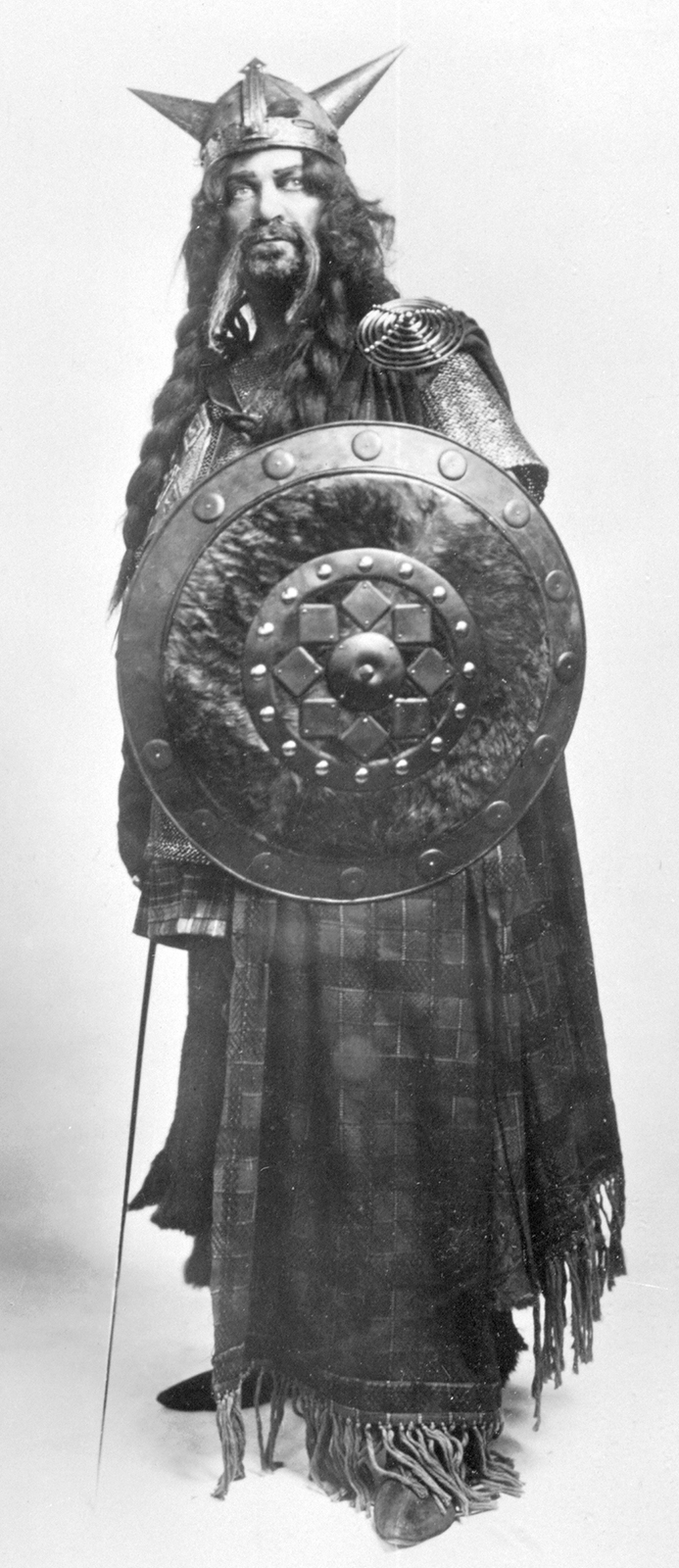 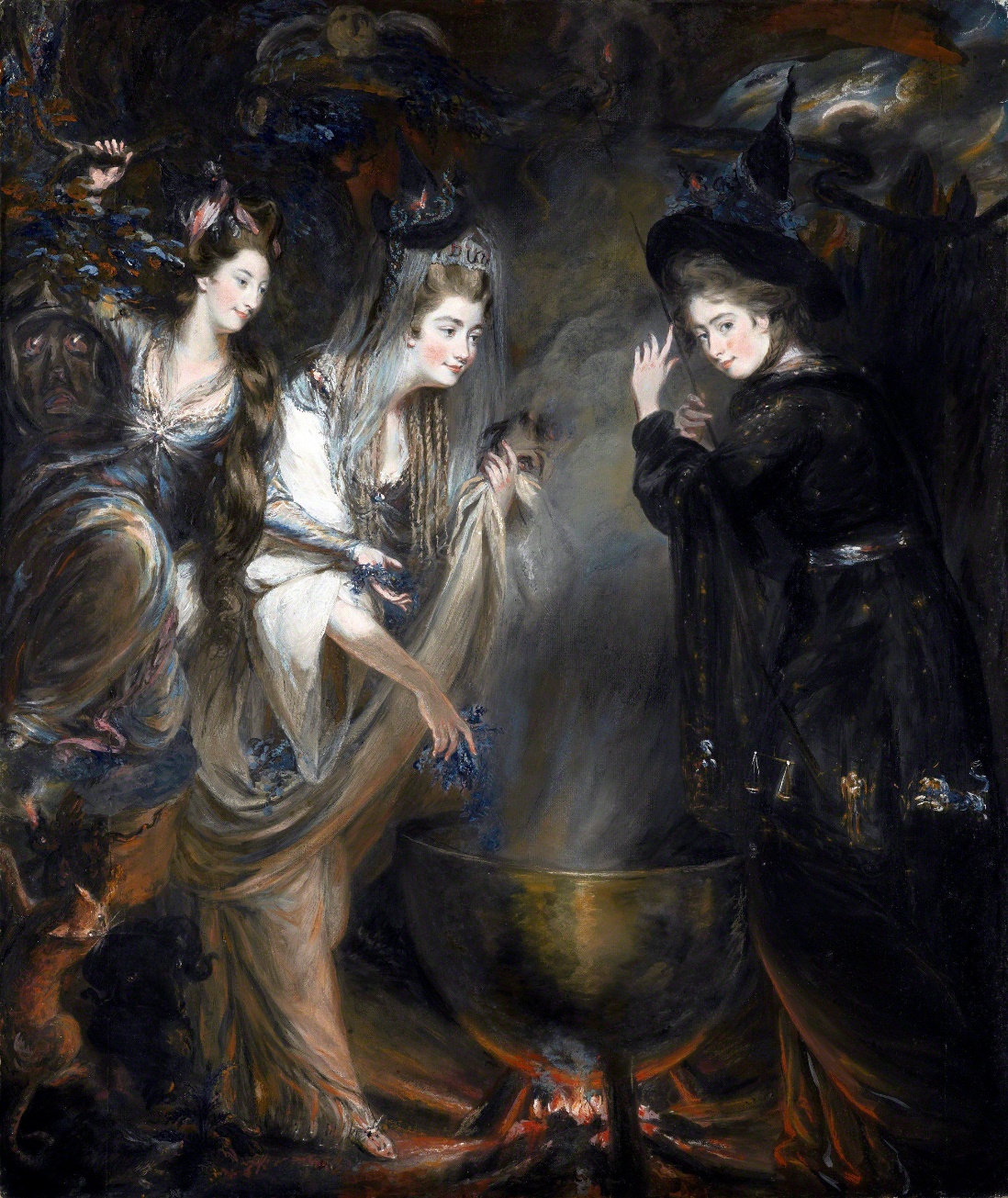 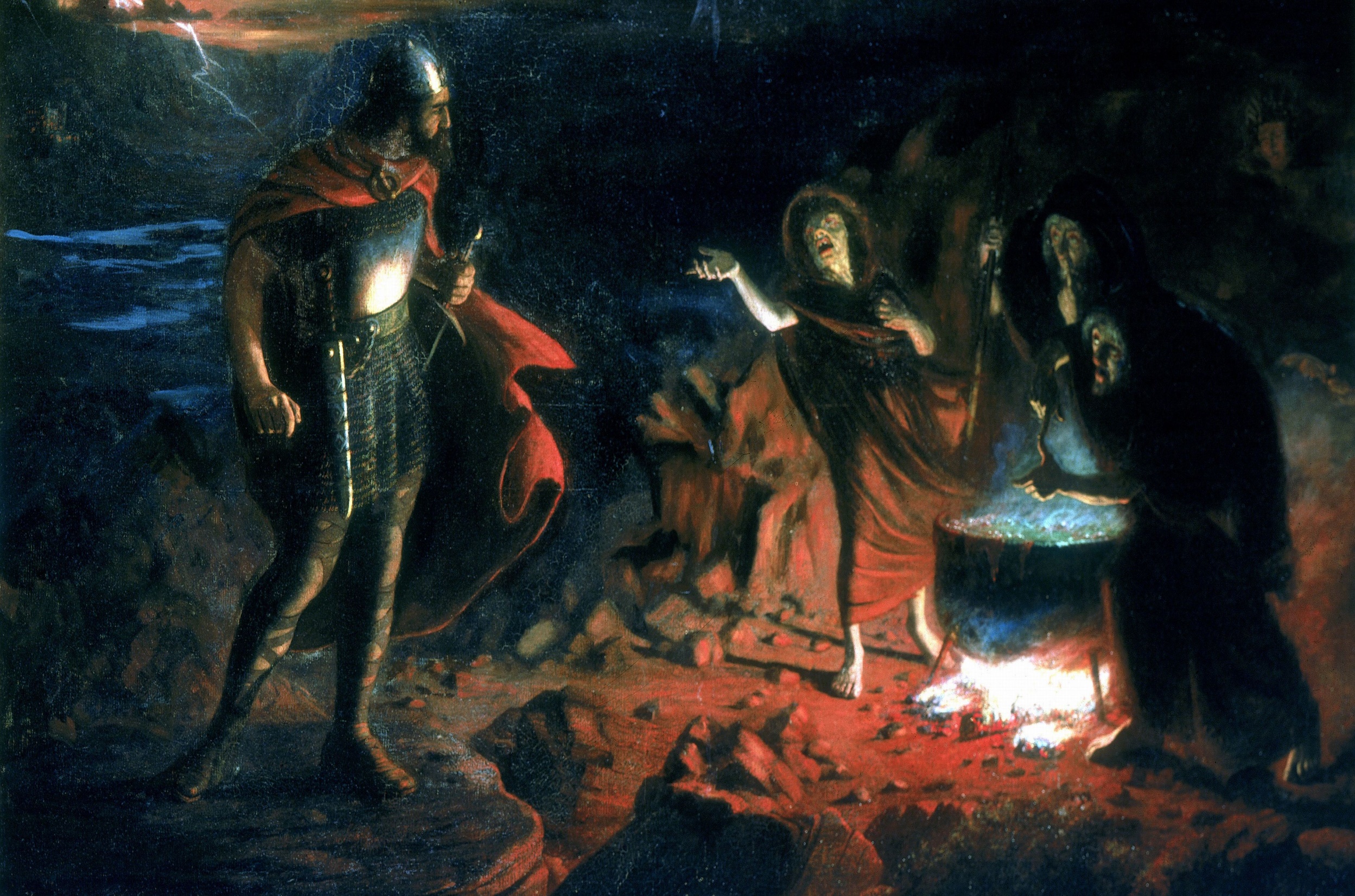 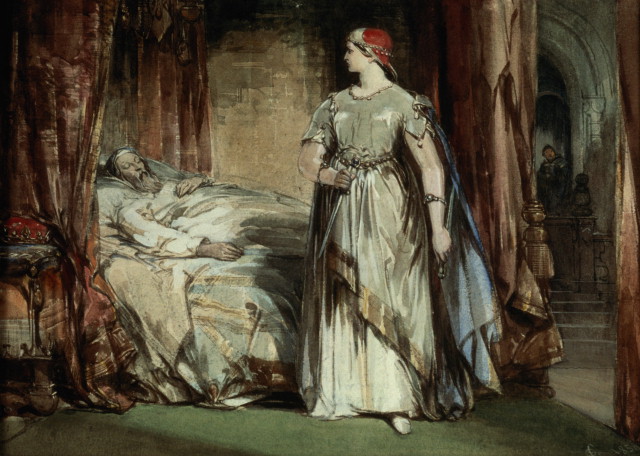 Macbeth
Macduff
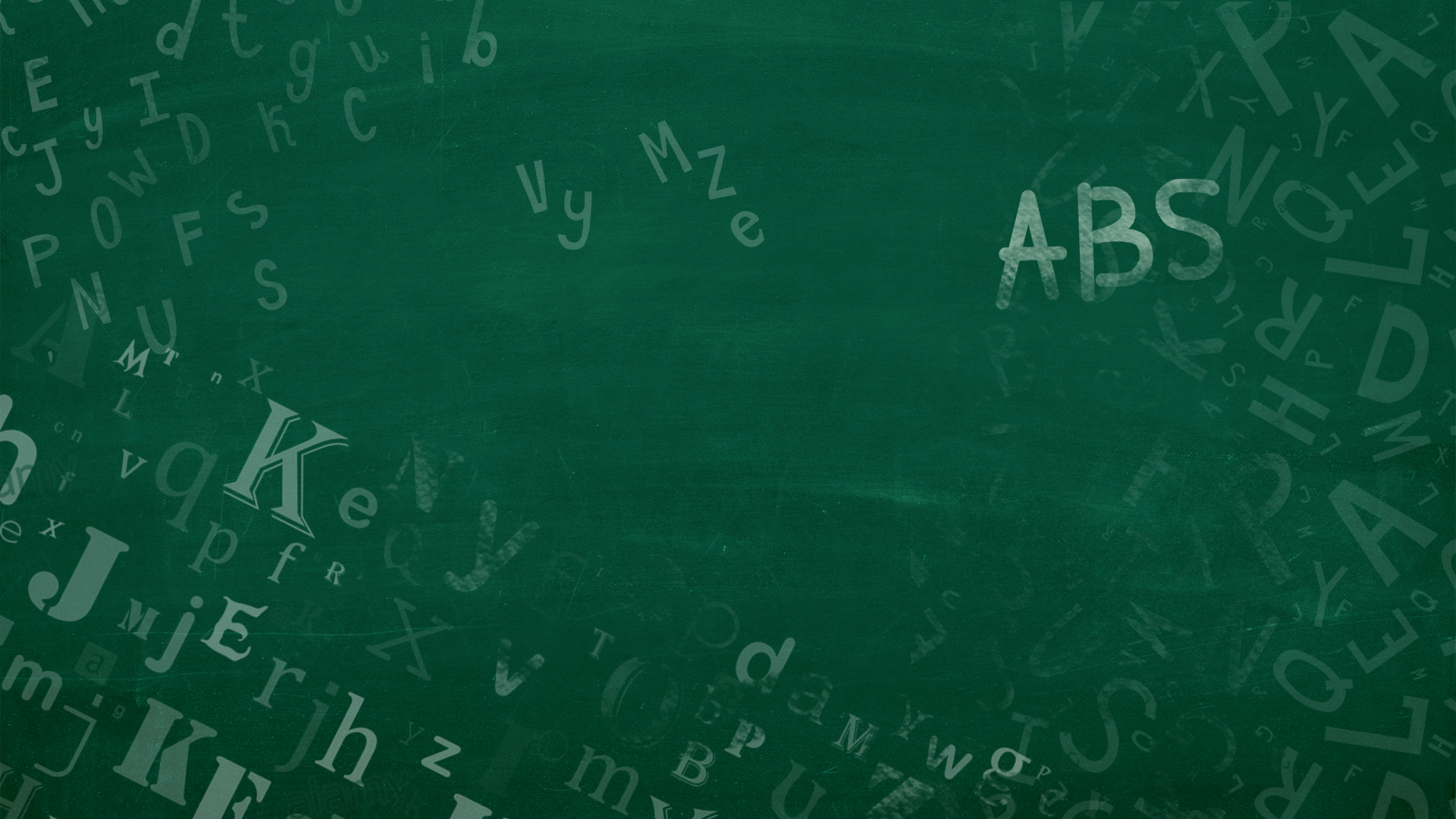 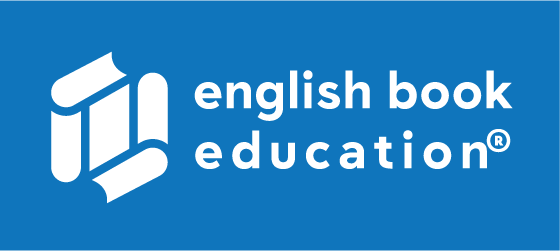 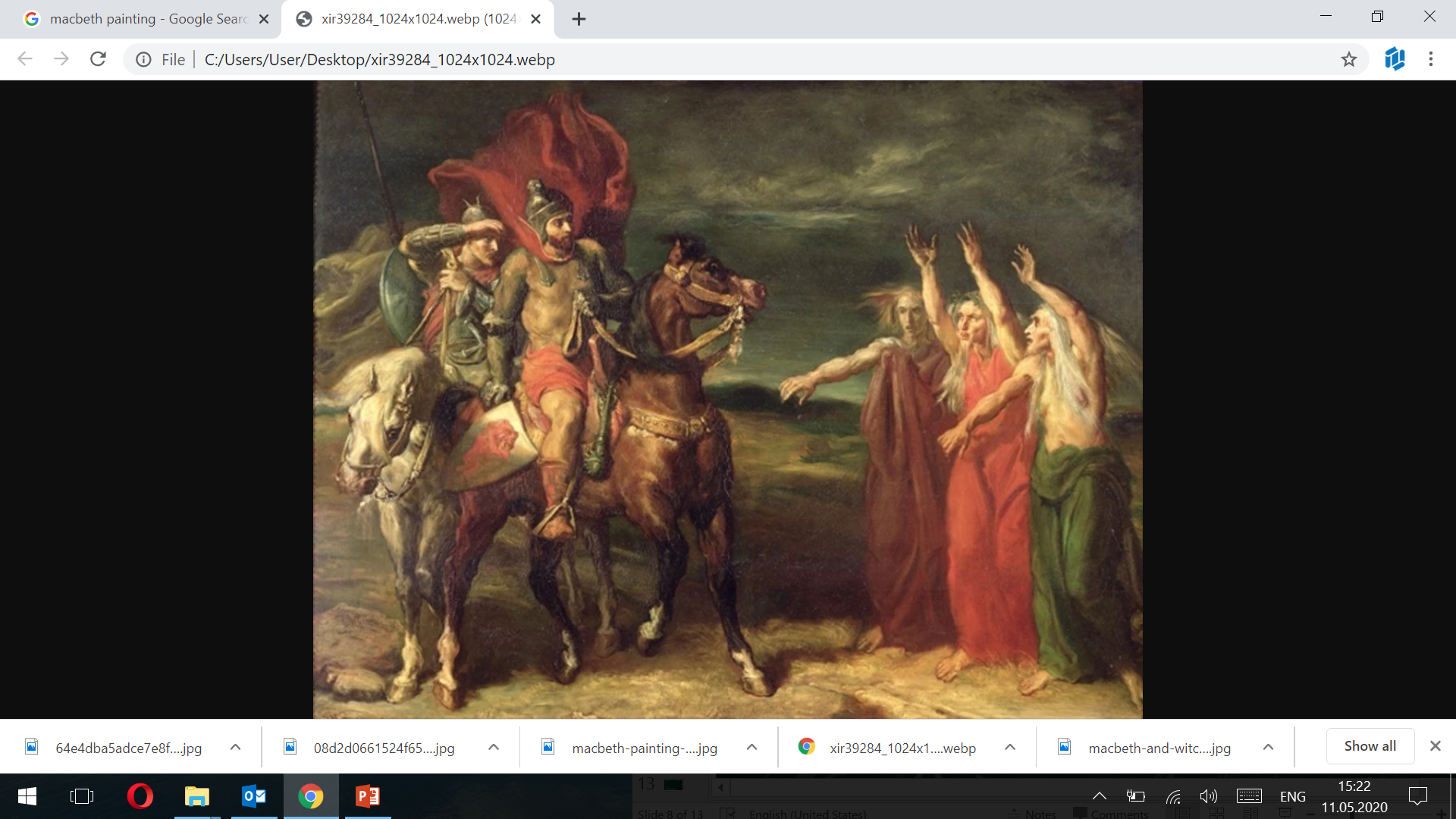 Settingმოქმედების ადგილი და დრო
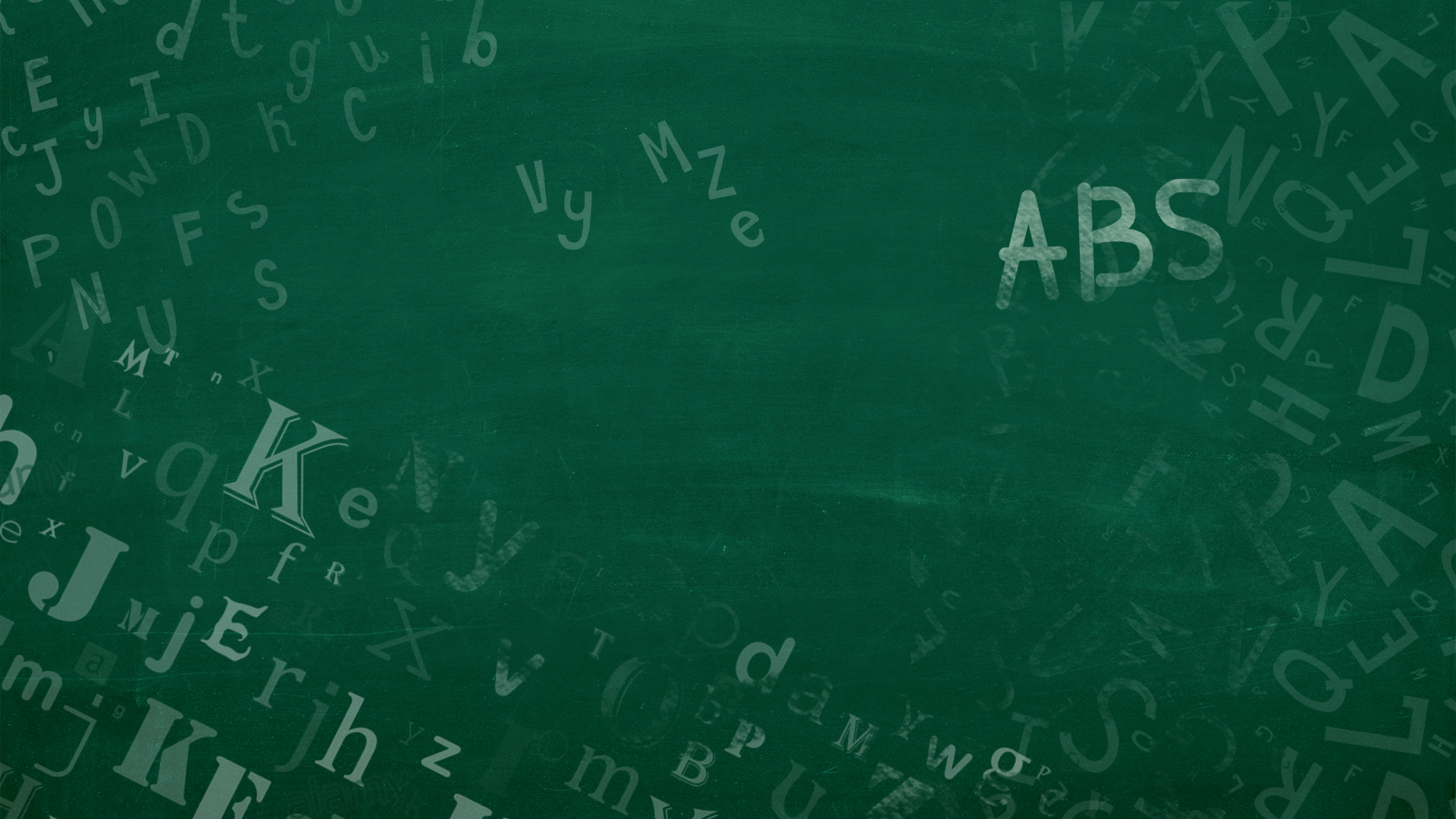 When

11th century



Where

Scotland
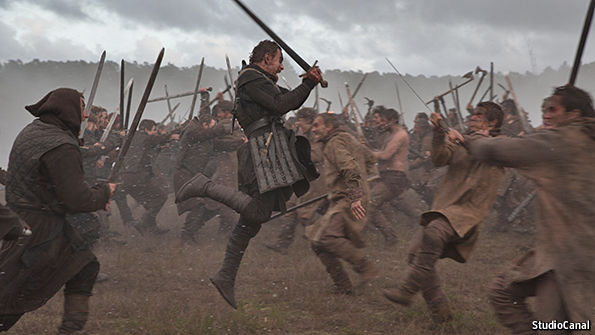 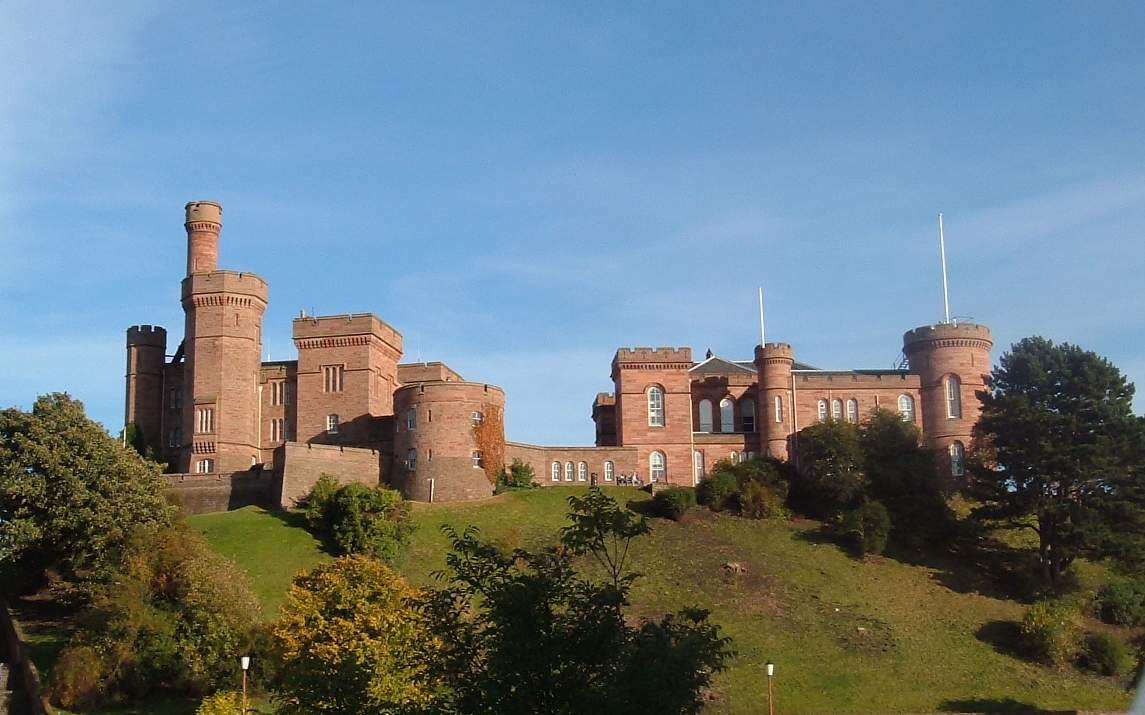 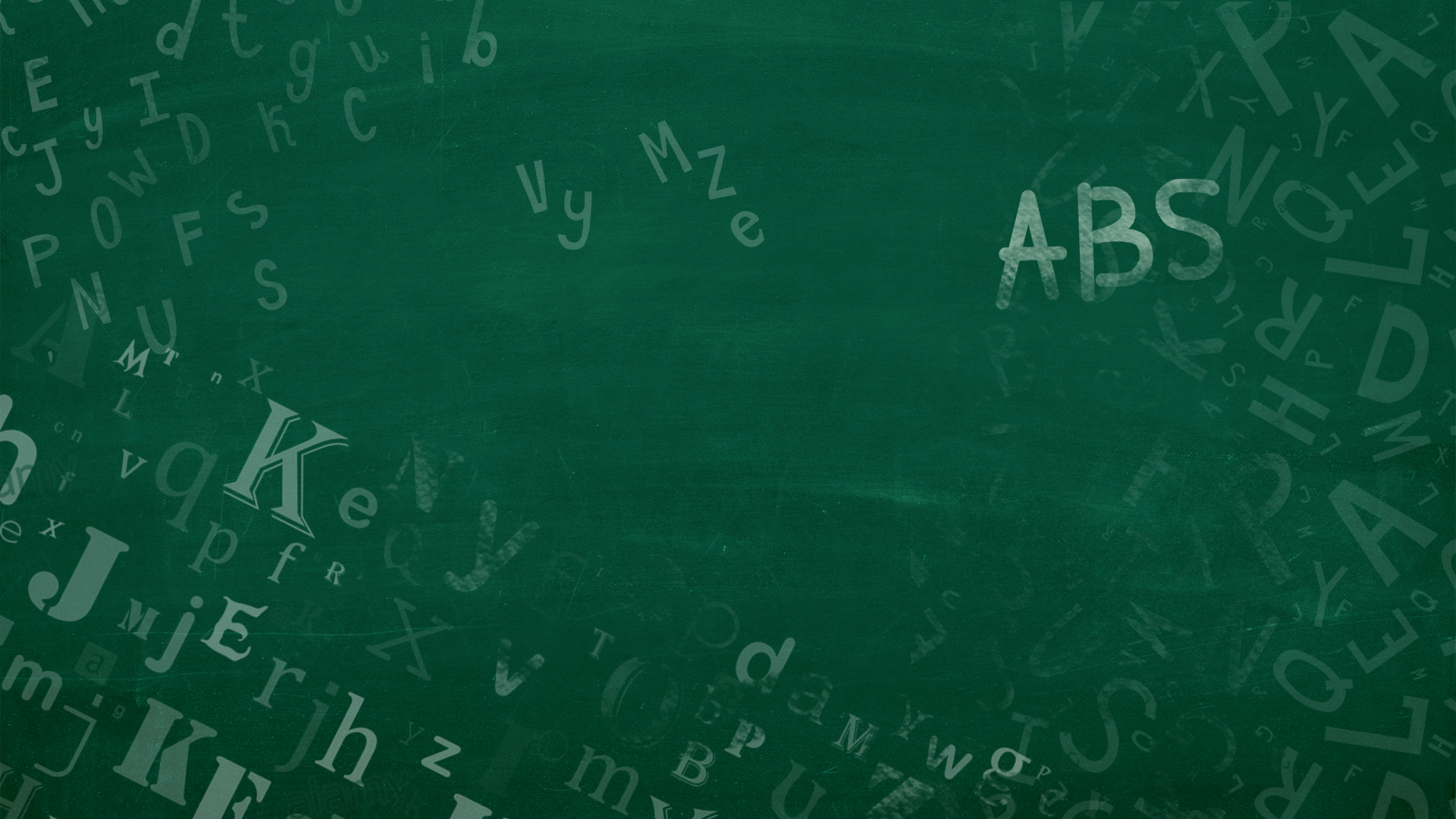 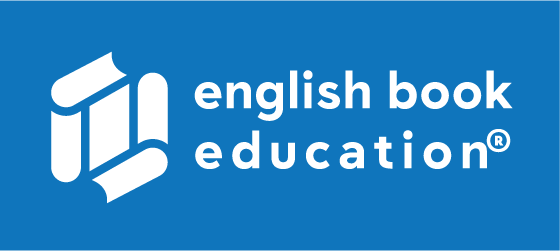 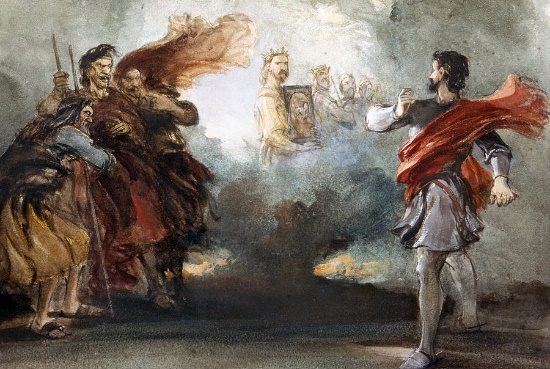 Main Themesმთავარი თემები
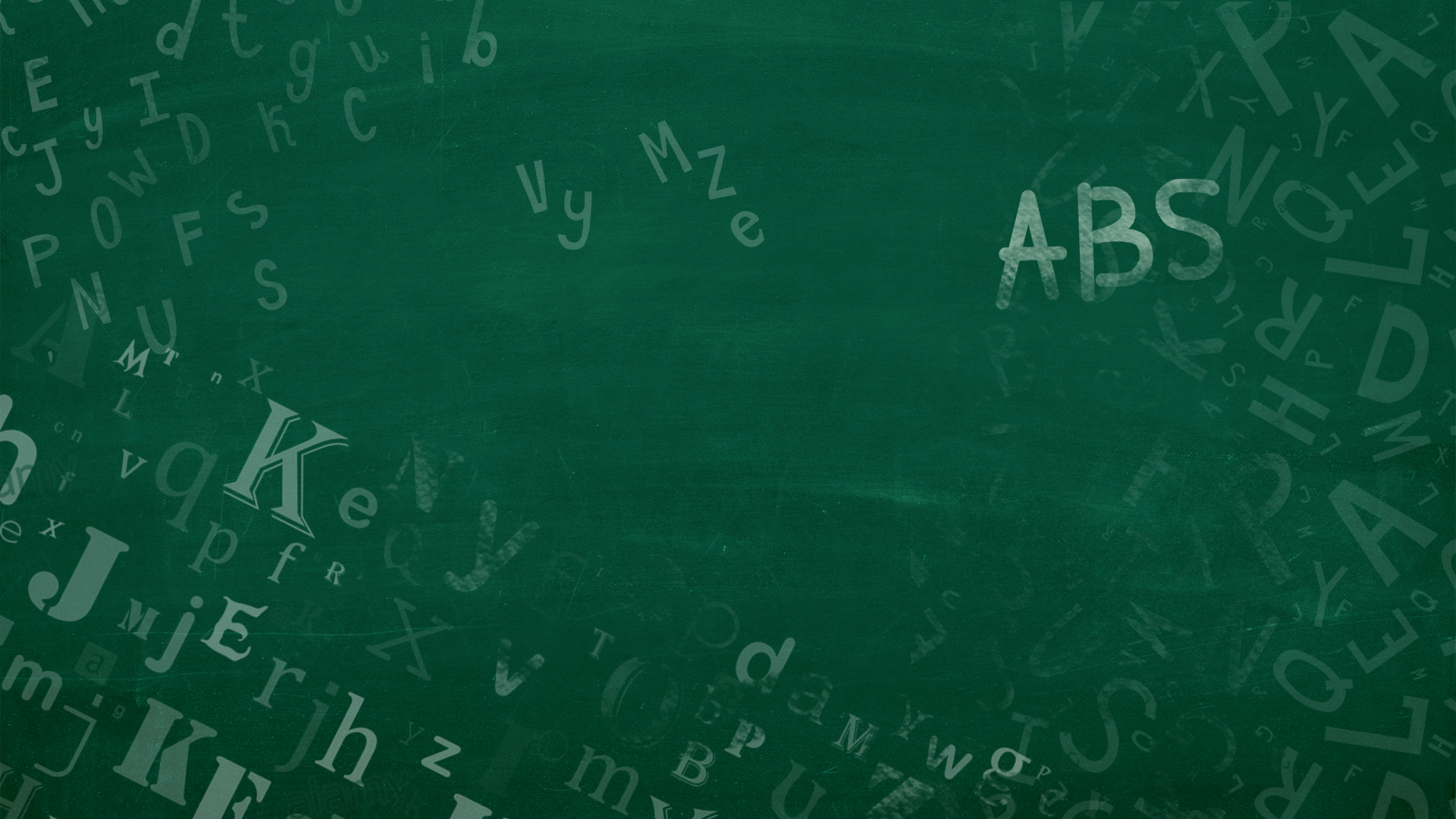 Conclusion
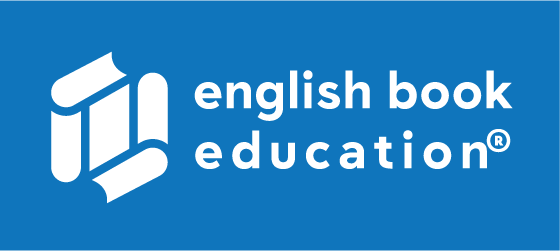 William Shakespeare
Gender & Power; Corrupting Power of Ambition
Consumed by ambition and moved to action by his wife, Macbeth murders King Duncan and takes the Scottish throne for himself.
11th century
Scotland
Macbeth, Lady Macbeth, Macduff, the Three Witches
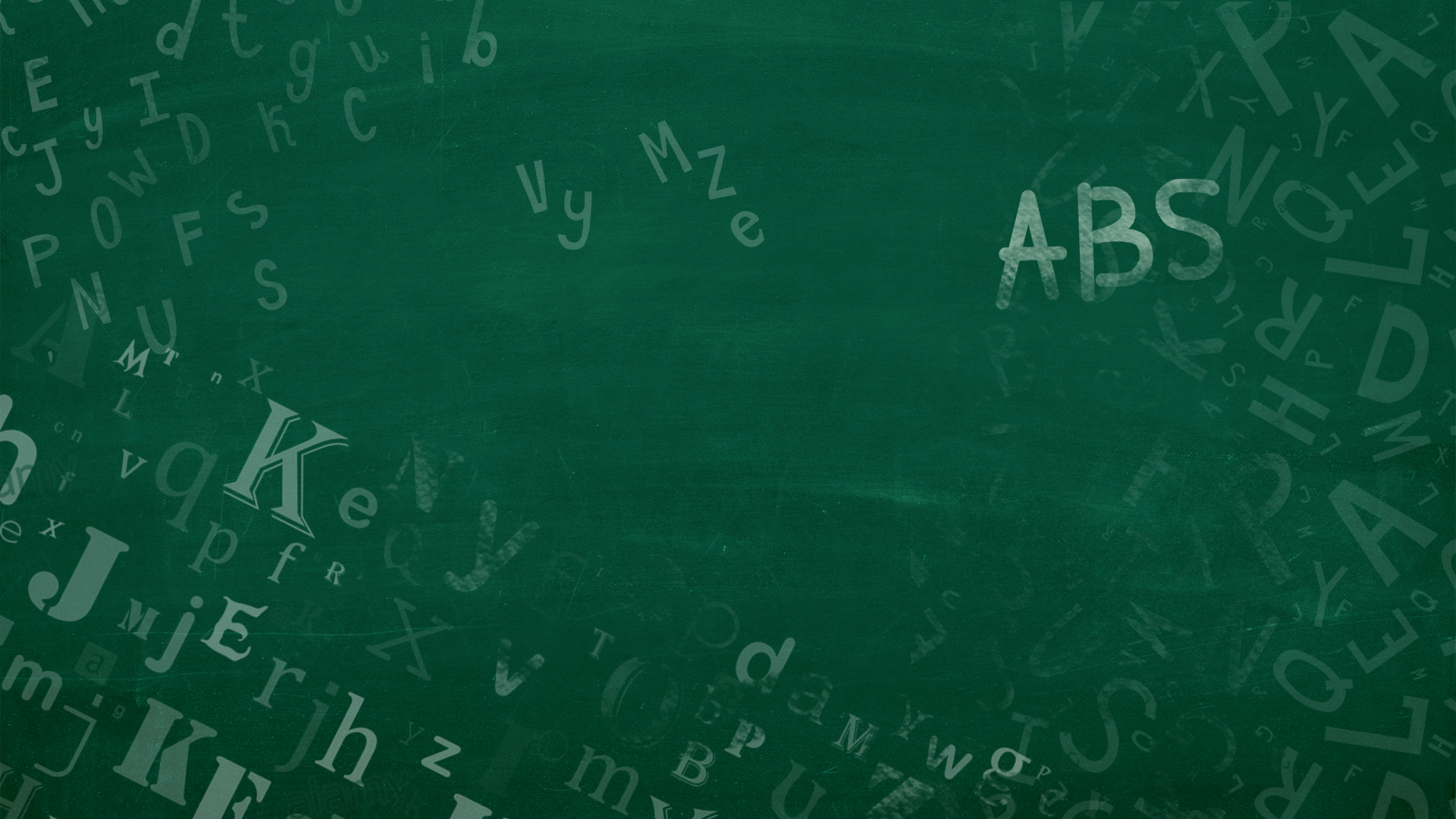 prophecy 
(n.)
to foretell (v.)
ambition (n.)
To predict the future
A prediction of what will happen in the future
A strong desire and determination to achieve success
supernatural (adj.)
temptation 
(n.)
Unnatural, something beyond scientific understanding
Something that attracts someone to do something wrong
ruthless (adj.)
enemy (n.)
guilt (n.)
Having no pity or compassion for others
A person who is actively opposed to or hostile towards someone
The feeling of having committed a wrongdoing
Homework
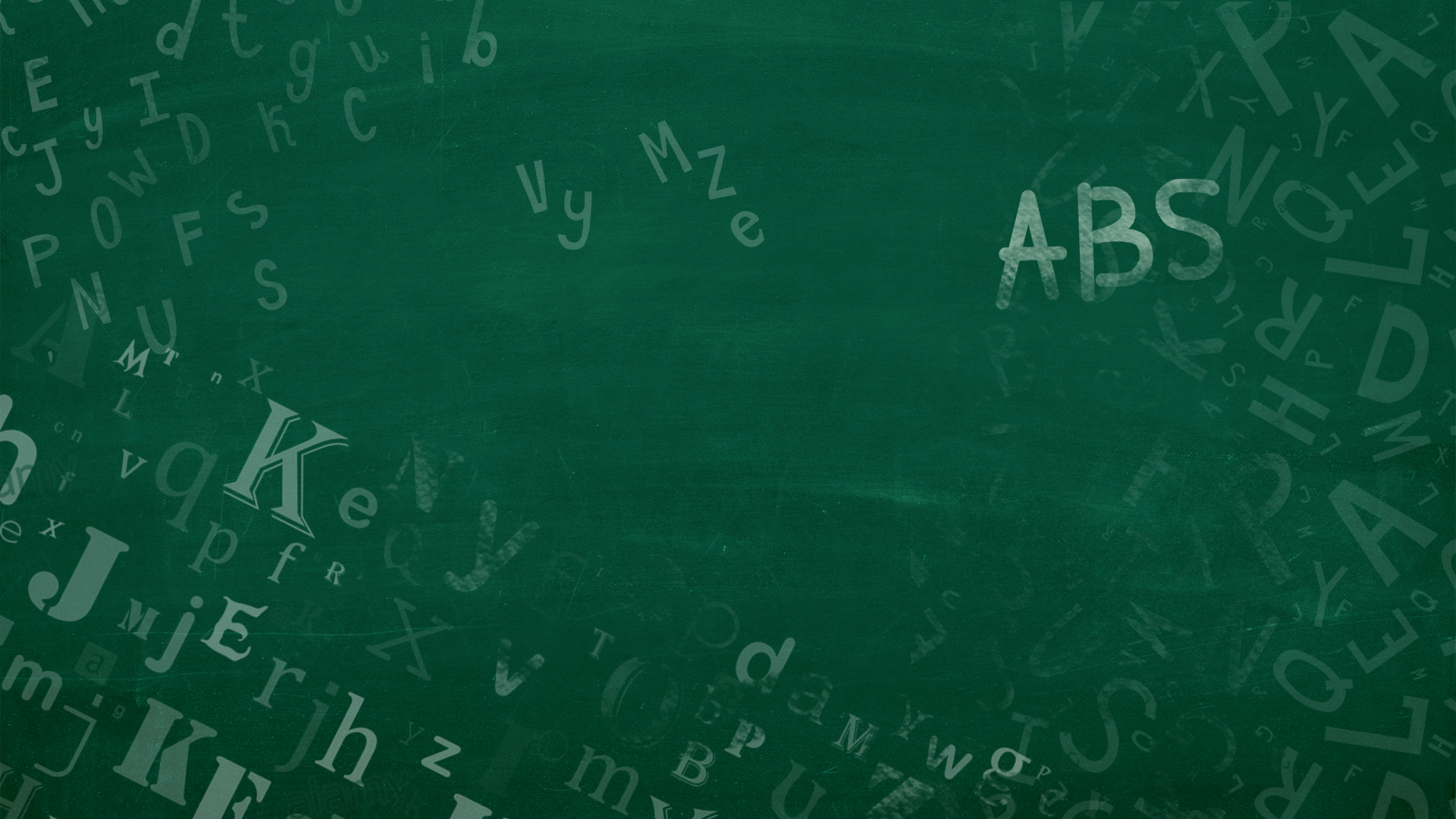 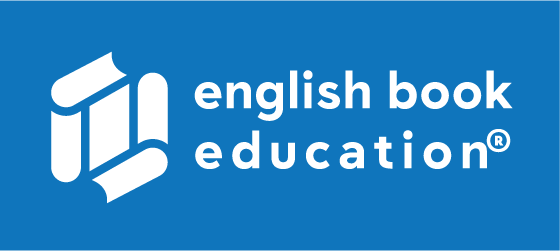 Do you think the three witches created Macbeth’s desire to become king, or do you think he always (secretly) had that ambition? Explain your answer.
დავალება შეგიძლიათ 
ატვირთოთ შემდეგ 
მისამართზე: 

www.englishbookeducation.co.uk/homework